BUILDING TRUST AND ENGAGEMENT -CUSTOMER MAIL AND CITIZENS
May 2022
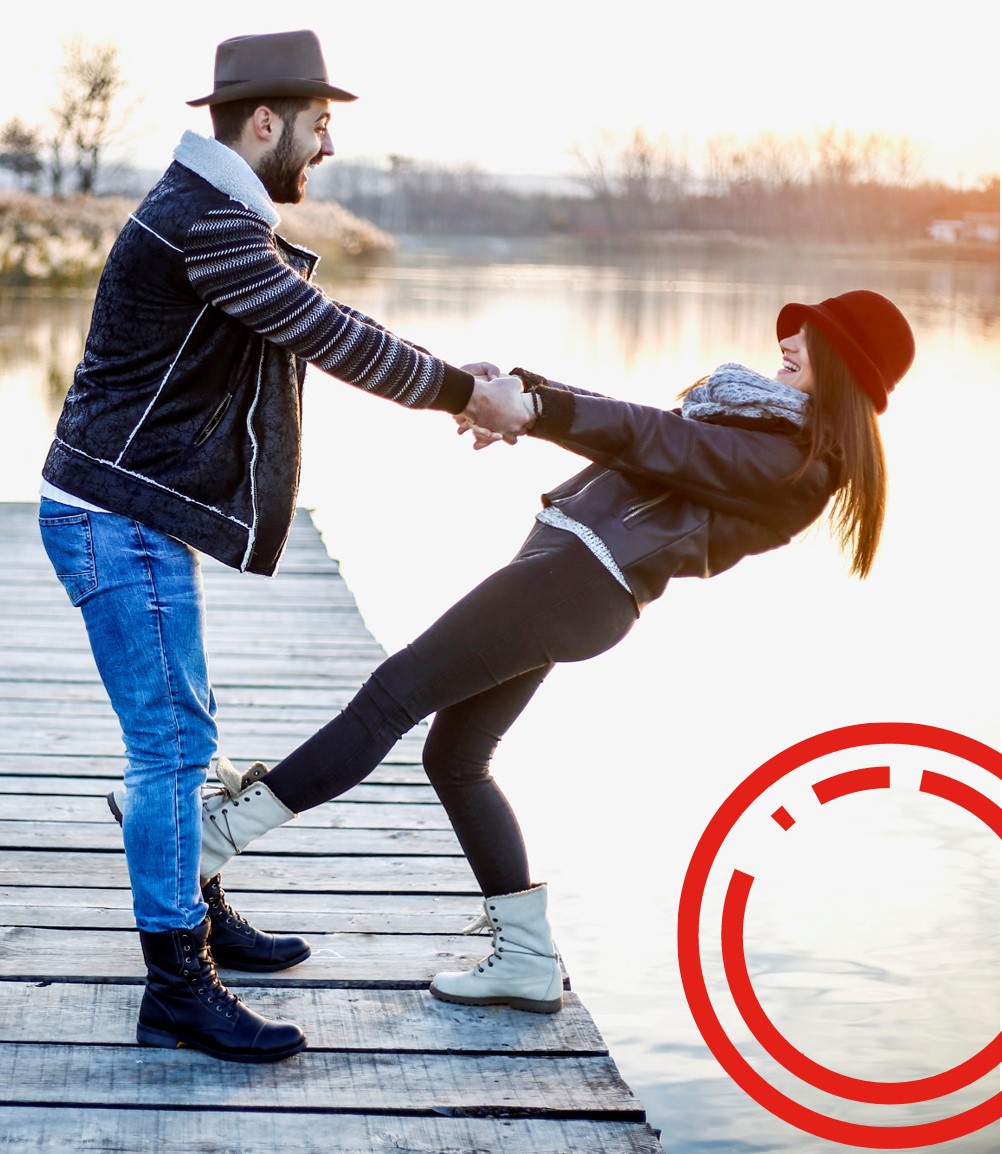 Trust is essential to achieving outcomes
As countries grappled with the pandemic and resulting economic hardship, governments played a crucial role in protecting lives and livelihoods.  But in 2020 the OECD calculated that only 51% of citizens trusted their government.
Trust is the foundation for the legitimacy of public institutions and a functioning democratic system.  It is crucial for maintaining political participation and social cohesion.
2
Source:  Organisation for Economic Co-operation and Development, 2020
Trust in THE NHS fairly buoyant – less so in central government
Big business doesn’t fare much better on key measures
% Net Trust
3
Source:  Deloitte UK, State of the State, 2022
[Speaker Notes: On the trust figures, that chart shows net trust. So we take the percentage of people that say they trust government a great deal and a fair amount (added together) on each criteria, and then minus the percentage of people who say they trust government not very much and not at all (added together). That gives us a single ‘net trust’ figure. That gives a single indicator for overall levels of trust in government. It’s a minus where more people say they don’t trust than do trust. I have pasted in here a table that shows the detail for trust figures on UK Government. You can see how the net difference is used on the chart.]
AND The challenges are big
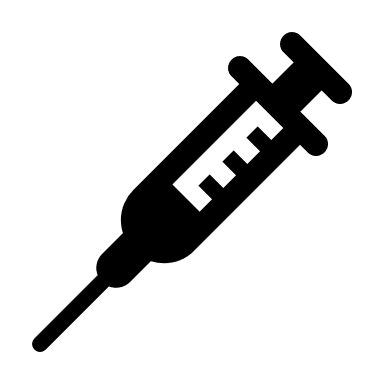 27%
132M
3/4
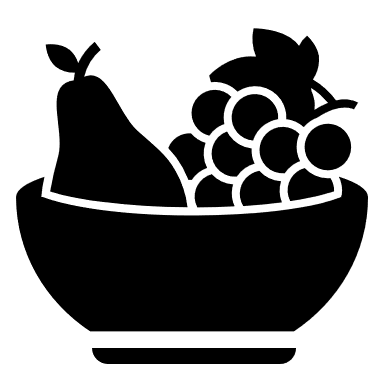 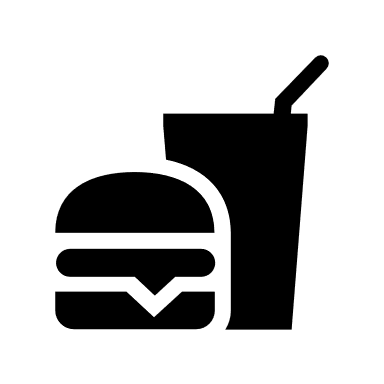 90% of the UK population is aware of the benefits of getting their 5 a day only 27% of those aged 18-64 achieve it 
(Association of UK Dieticians)
Vaccines delivered in 2021 – non-vaccinated 8 times more likely to be hospitalised 
(UK Health Security Agency)
Aged 45-74 are overweight or obese – 1m hospital admissions recorded in 2020/21 due to obesity 
(NHS Digital Health Survey for England)
Covid has of course changed the future – which is uncertain
“
“
COVID’s legacy on the NHS is all the harm it’s done.  You can’t underestimate the trauma that staff are left with when they come off a shift and can’t even remember how many people died.  Some have lost colleagues.  That trauma will be a long-lasting legacy.
The last year of the pandemic has been full on across public services. We’ve done what we had to do, but everybody is tired and we can’t predict how this thing is going to go.
“
We could deliver further and faster on levelling up if we had the flexibilities we’ve been asking for. Government still has a problem with control freakery and the conversation hasn’t moved on to a degree of sophistication needed to deliver.
Senior Civil Servant
NHS Clinical Commissioning Group Chief Executive
Council Chief Executive
5
Source:  Deloitte, UK State of the State, 2021
OVER 60% OF MAIL SENT BY GOVERNMENT IS CLASSIFIED AS BUSINESS MAIL – BILLS, STATEMENTS, REMINDERS, UPDATES, APPOINTMENTS, DIAGNOSTICS…

BUT THAT’S JUST A TARRIF, RIGHT?
6
[Speaker Notes: Customer Mail does something different, and we can prove it. 
The research shows that it has a different impact - getting more attention and engagement than digital]
WE HAD NEVER researched THESE HUMBLE PIECES OF MAIL
Even though JICMAIL data tells us that 100% of this type of mail is engaged with by citizens
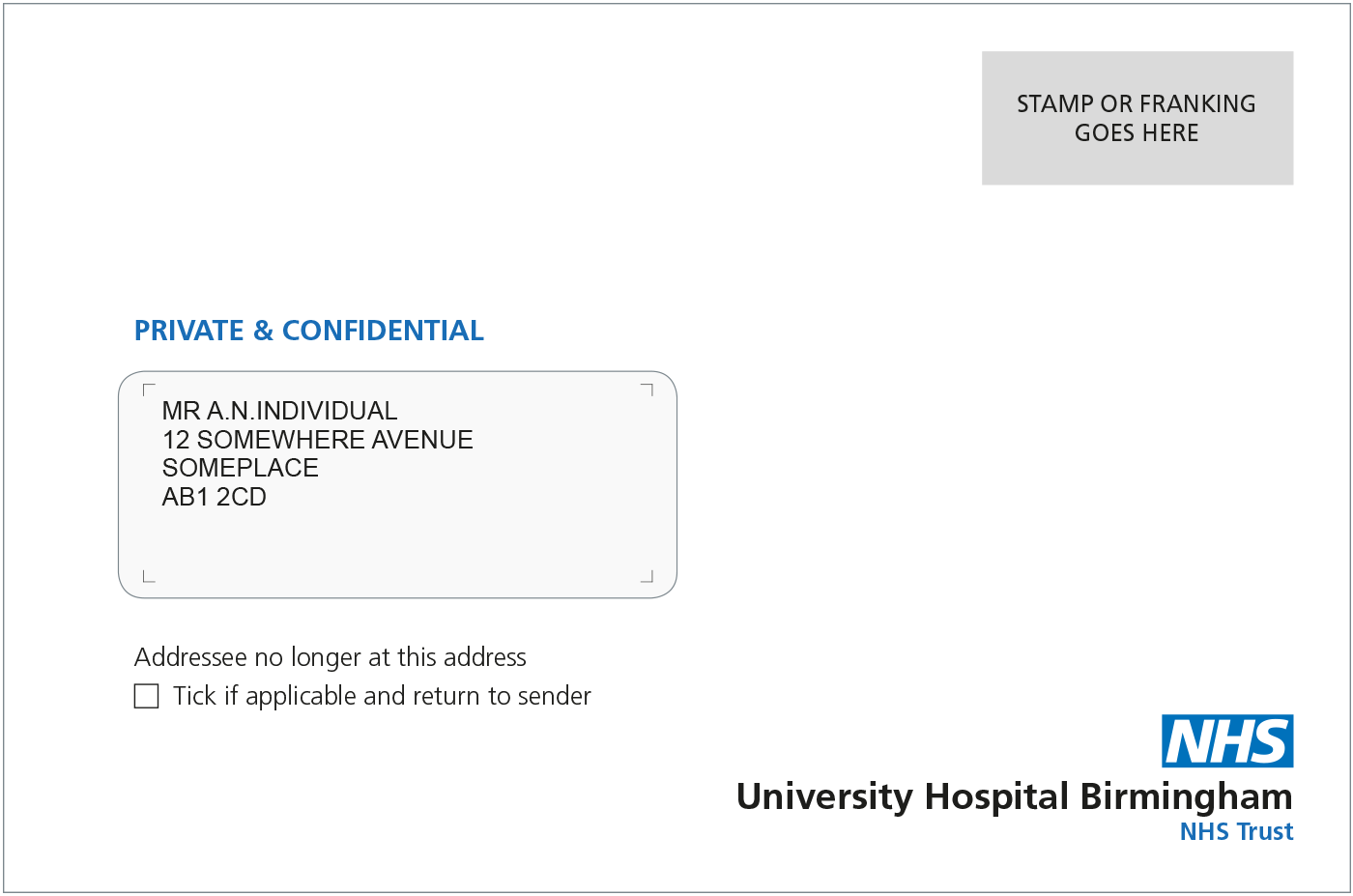 Our research told us that consumers don’t think of this mail any differently than any other mail, we found the term customer mail chimed the best
Interviews with Government Comms teams understood how we alighted on this term for it
Essentially we boiled customer mail down to anything that:
Supports an existing relationship that you have with an organization or institution
Seeks to achieve citizen focused objectives including compliance, a change in behavior or building trust
To get people to stop doing something or change their behaviour or to get them to take action on something they need to
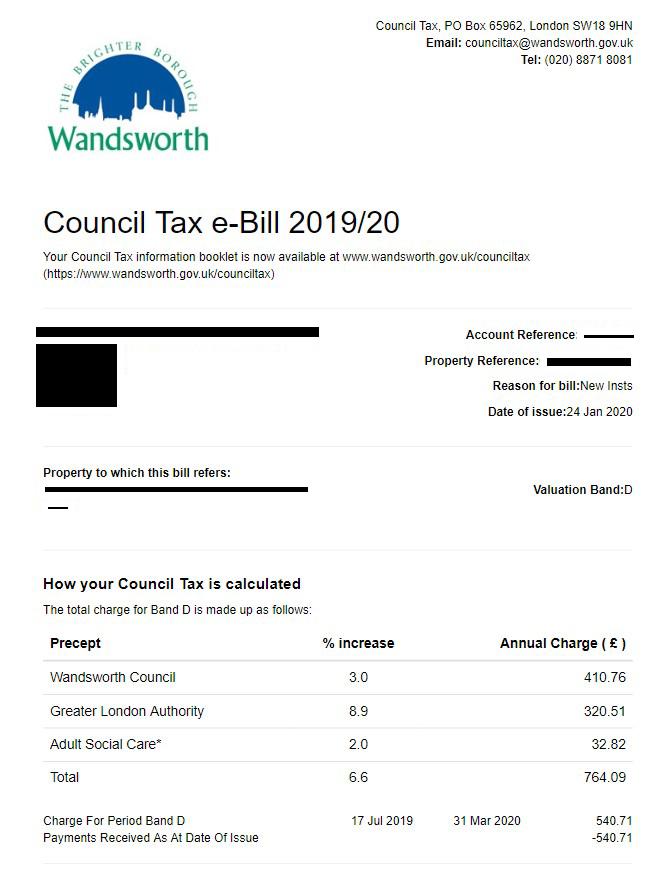 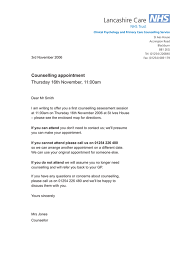 We’d never looked at customer mail before.  It was time.
7
Two years ago we decided to explore mail’s role in citizen experience
Do people think mail influences the relationships they have with Government institutions?
If so, what does mail offer to CX?
How mail and digital can work together in CX?
[Speaker Notes: This template was inserted from Power-user, the productivity add-in for PowerPoint, Excel and Word.
Install Power-user to access thousands of templates, icons, maps, diagrams and charts with Power-user.
Visit https://www.powerusersoftwares.com/
©Power-user SAS, terms of license: https://www.powerusersoftwares.com/terms]
TO DISCOVER IT’S IMPACT ON CITIZENS
Citizen expectations and behaviours have changed
Covid has changed forever the landscape in both good and bad ways
Trust isn’t high in the state to deliver what’s needed
Over reliance on digital may erode that trust
[Speaker Notes: This template was inserted from Power-user, the productivity add-in for PowerPoint, Excel and Word.
Install Power-user to access thousands of templates, icons, maps, diagrams and charts with Power-user.
Visit https://www.powerusersoftwares.com/
©Power-user SAS, terms of license: https://www.powerusersoftwares.com/terms]
To understand why Required a major research vision
Six-part research task conducted by award-winning research agency Trinity McQueen including in-depth interviews and co-creation workshops
Marketreach worked in collaboration with Accenture for CX insight and expertise
How does mail add value to CX?
How can mail be implemented optimally as part of a full CX?
24 consumer observational interviews
Quantitative consumer survey: 6,300 online and offline interviews
18 decision maker depth interviews to explore response to key findings and messages
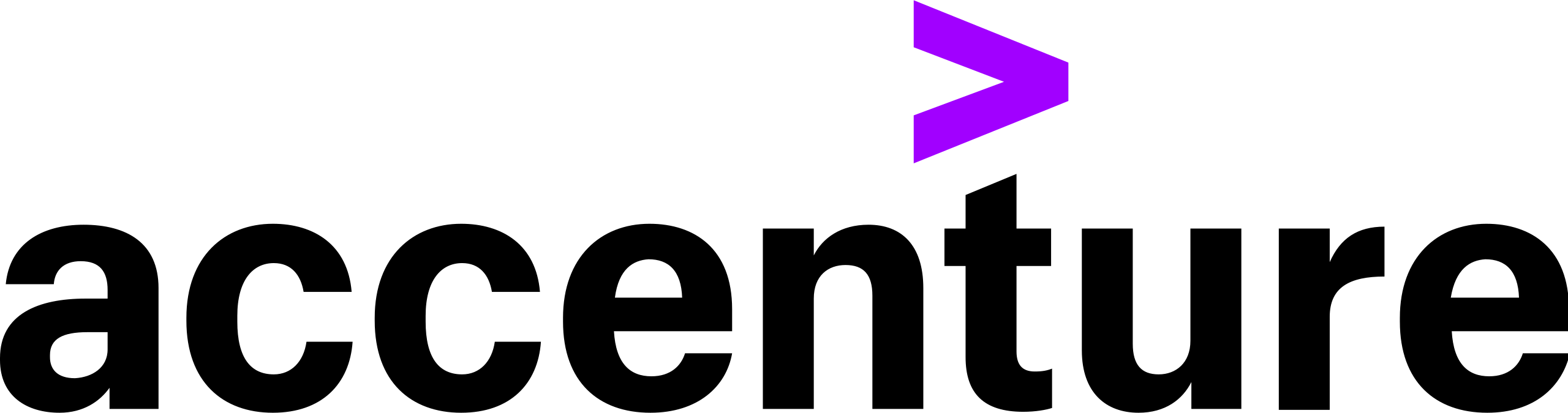 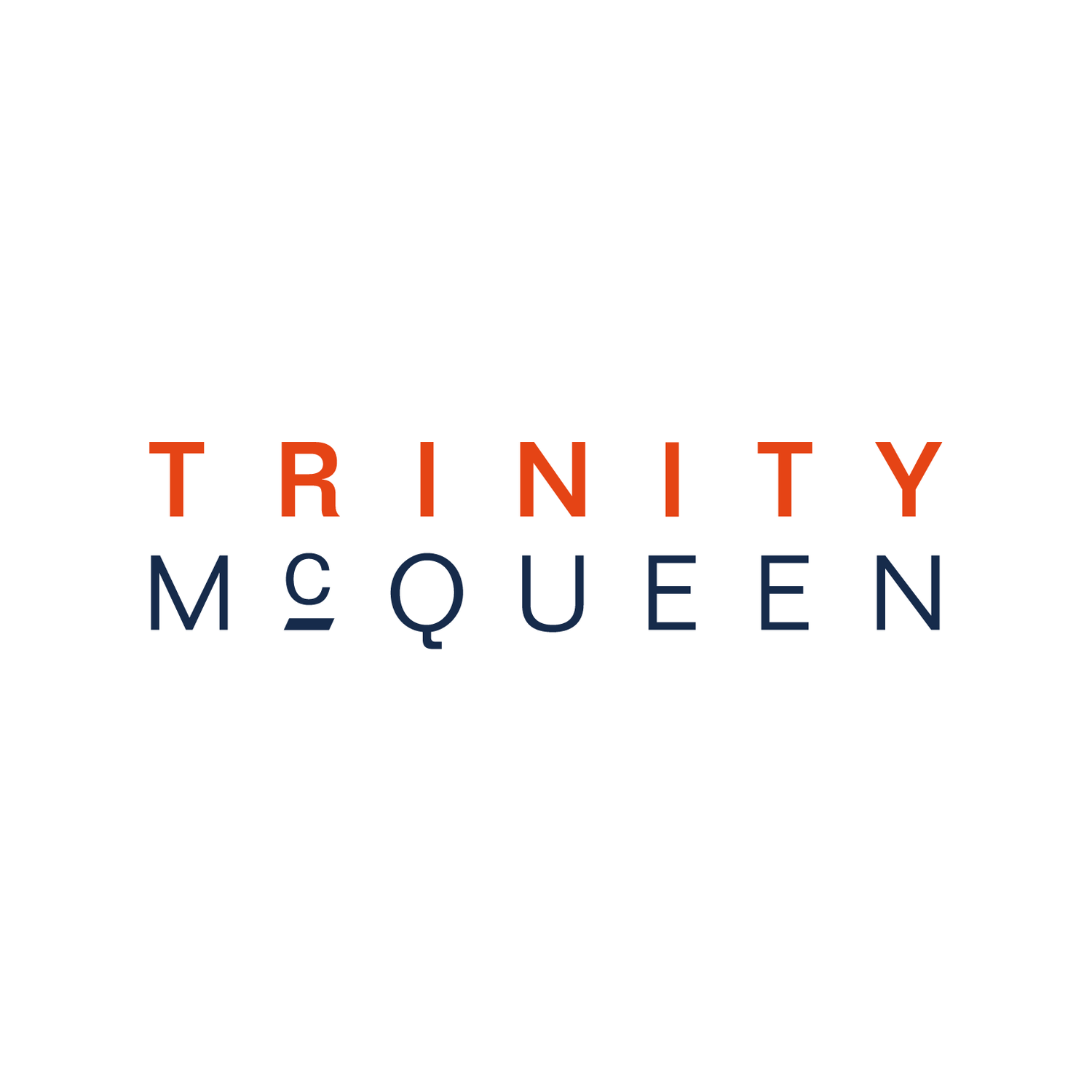 Customer in-home interviews to confirm mail usage and language
21 in-depth interviews with top mail decision makers in Financial Services, Retail,  Government and Energy/ Telco
4 co-creation workshops to develop best practice messaging
[Speaker Notes: This template was inserted from Power-user, the productivity add-in for PowerPoint, Excel and Word.
Install Power-user to access thousands of templates, icons, maps, diagrams and charts with Power-user.
Visit https://www.powerusersoftwares.com/
©Power-user SAS, terms of license: https://www.powerusersoftwares.com/terms]
JICMAIL’s diary panel confirms Customer mail’s impact FOR GOVERNMENT
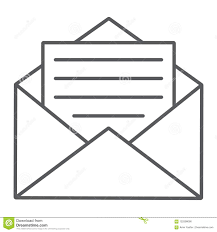 100%
83%
70%
46%
Engaged with – opened, read, sorted, put aside, put on display, put in usual place
Opened
Read, looked, 
glanced at
Filed for
reference
11
Source: JICMAIL, Business Mail, Government/Local Government, n=6,932, 2022
customer mail and cx
The findings
12
CUSTOMER MAIL RECEIVES MORE ATTENTION AND ENGAGEMENT THAN EQUIVALENT DIGITAL MESSAGING

SENDING CUSTOMER MAIL SIGNIFIES IMPORTANCE
13
PEOPLE POSITIVELY ENGAGE WITH CUSTOMER MAIL MORE THAN EMAIL
Mail vs. emails – All, most or about half of them (%)
% positive engagement
% positive engagement
% positive engagement
NHS Appointment
Local Government
DWP & HMRC
14
Source:  Royial Mail, Trinity McQueen, 2022
Mail is retained
Appointments are more likely to be put on display as a reminder
15
Source:  Royial Mail, Trinity McQueen, 2022
Mail signifies importance at twice the levels of digital
Applies more to customer mail than digital
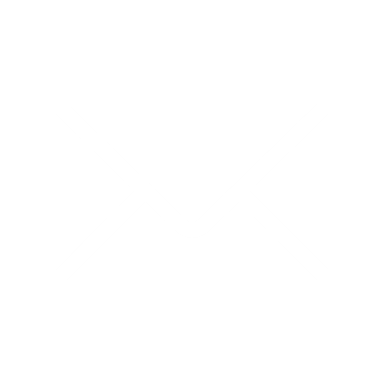 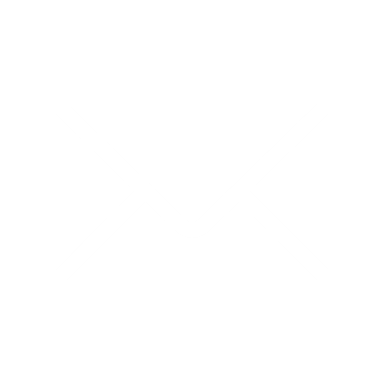 16
Source:  Royial Mail, Trinity McQueen,  All sectors, 2022
[Speaker Notes: All]
Mail Preferred but works alongside other channels
In combination citizens like more than one channel, letter first, text to remind
“
I like the fact that my next appointment is given to me with a printout then followed up with a text to remind me that my appointment is due 
Male, 56
“
17
Source:  Royial Mail, Trinity McQueen, 2022
Citizens value the mail they receive
It’s useful, clear, trusted – a powerful tool in behaviour change
18
Source:  Royial Mail, Trinity McQueen, 2022
Mail signifies importance
And because it is important people read it and feel more confident with the content
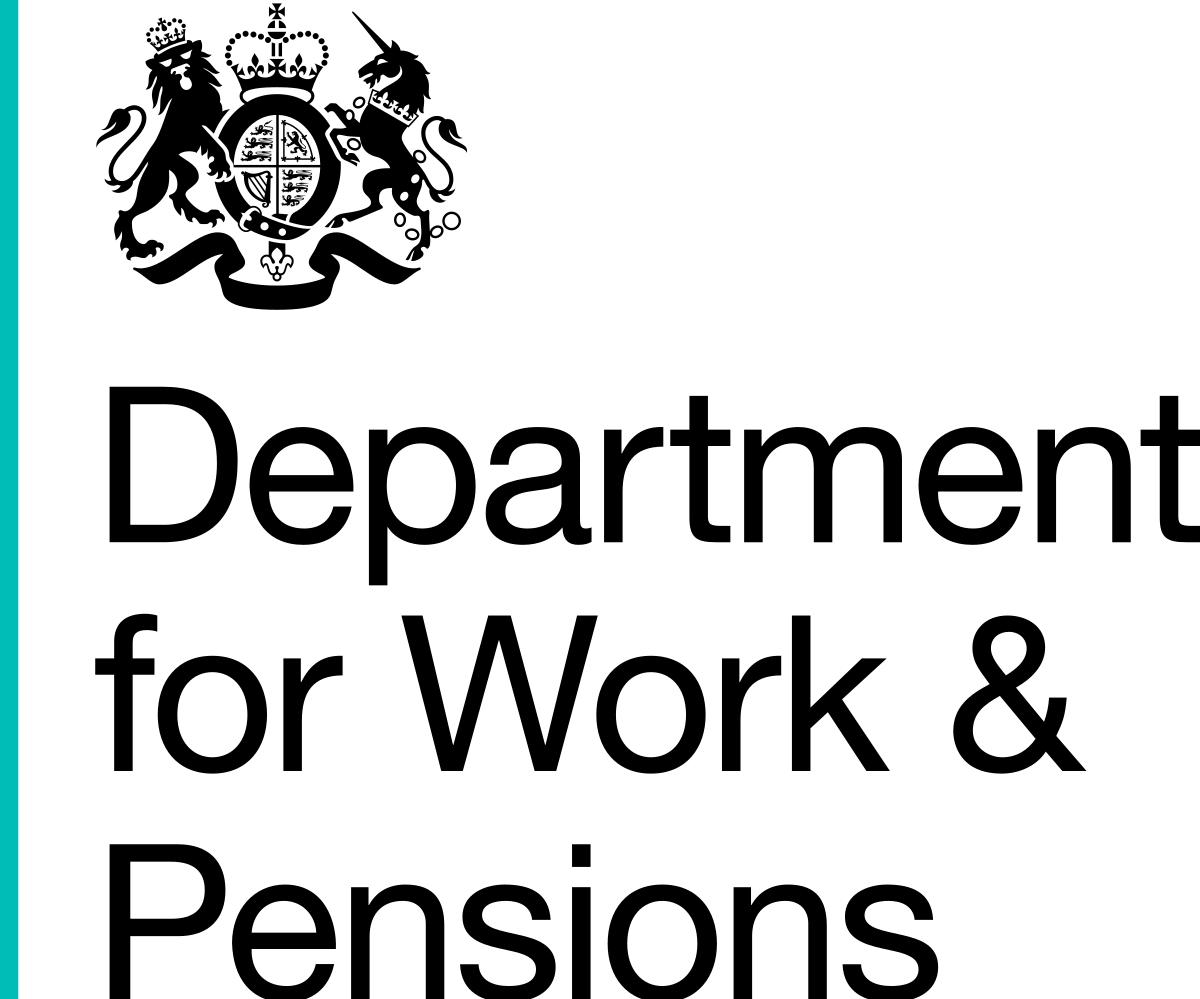 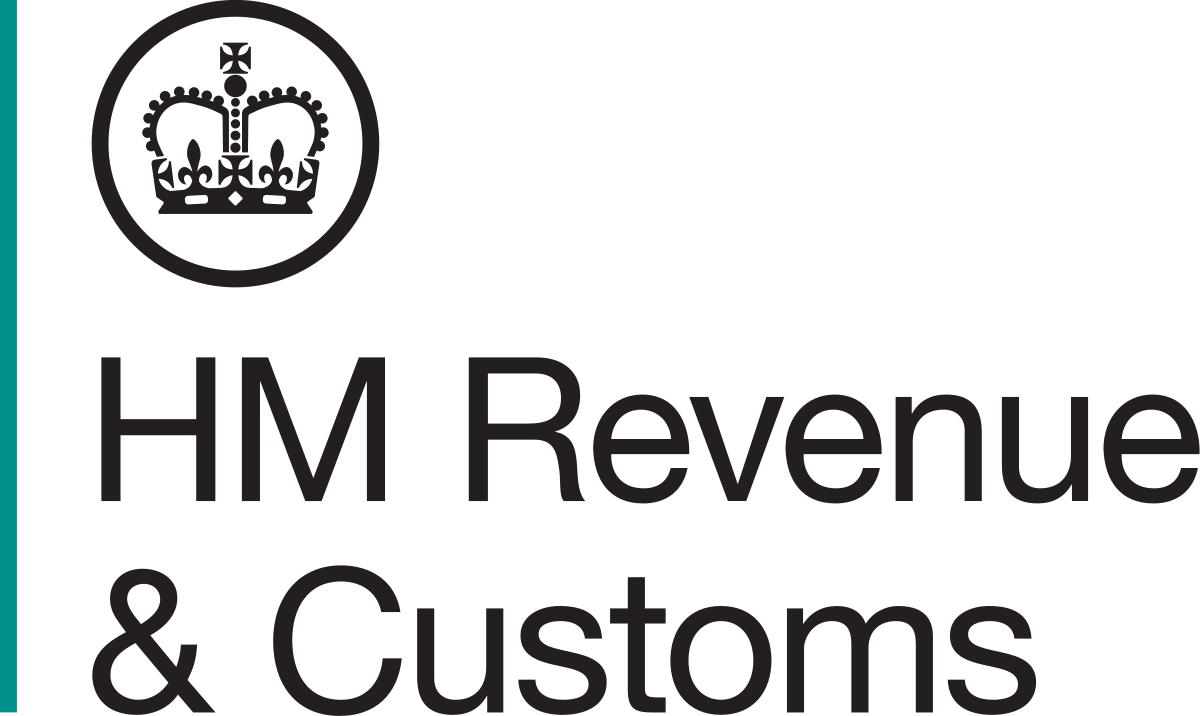 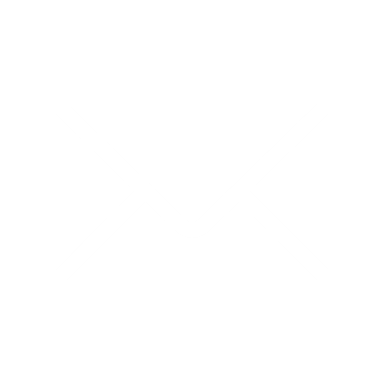 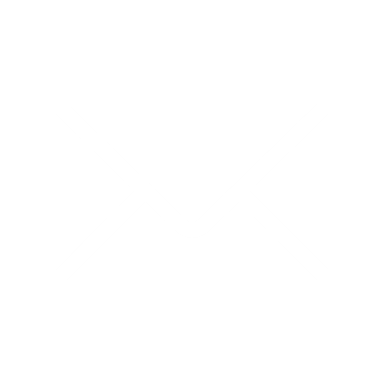 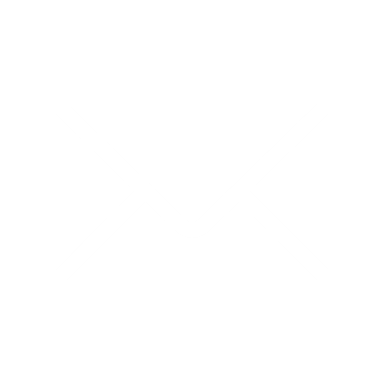 19
Source:  Royial Mail, Trinity McQueen, 2022
And for the NHS
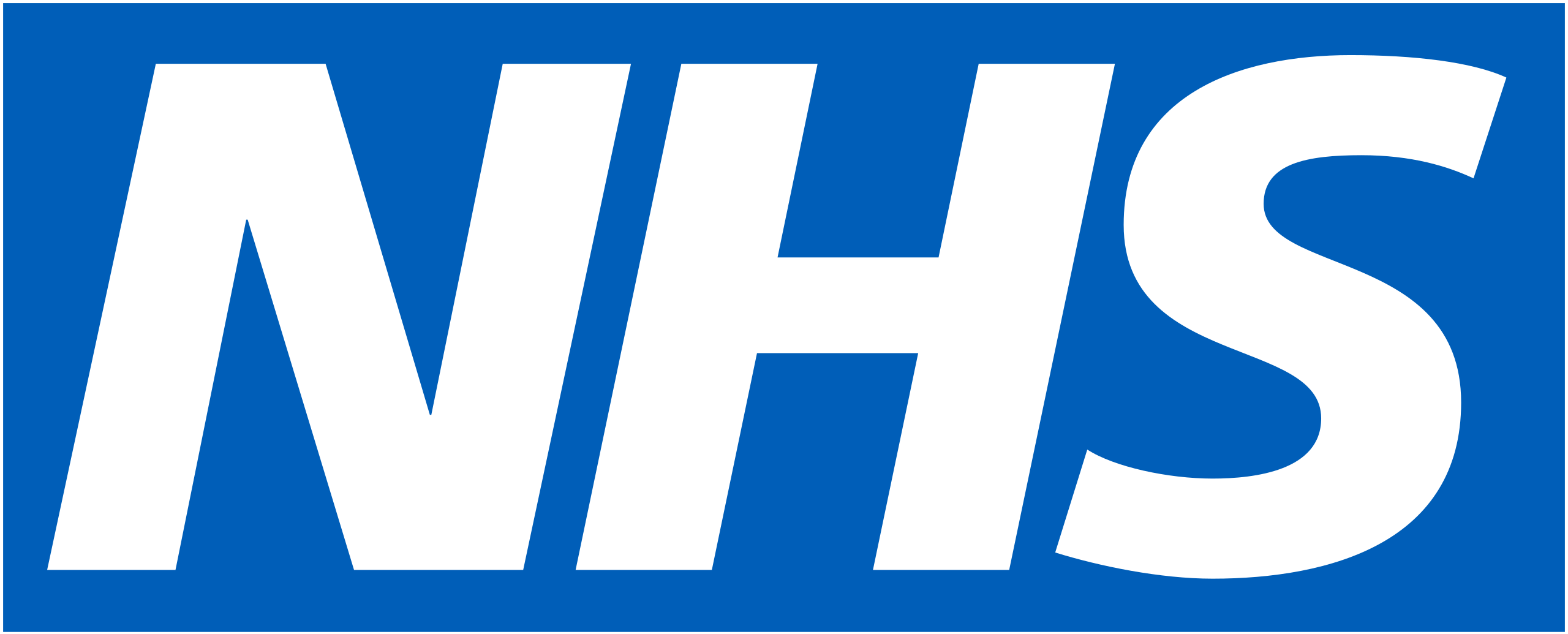 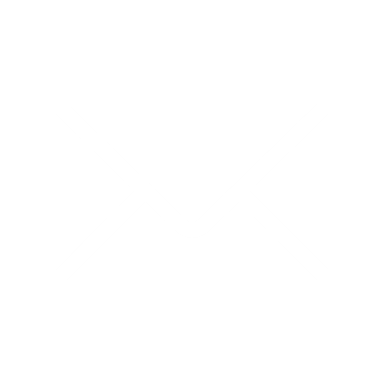 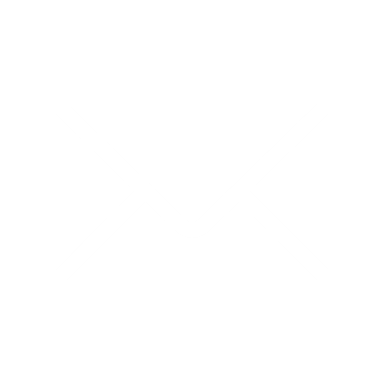 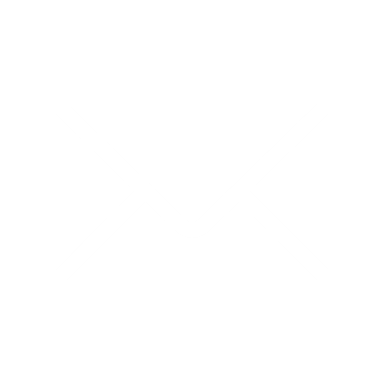 20
Source:  Royial Mail, Trinity McQueen, 2022
And for local Government
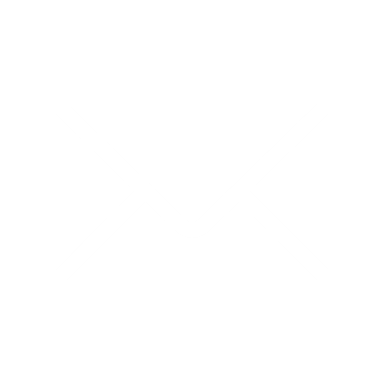 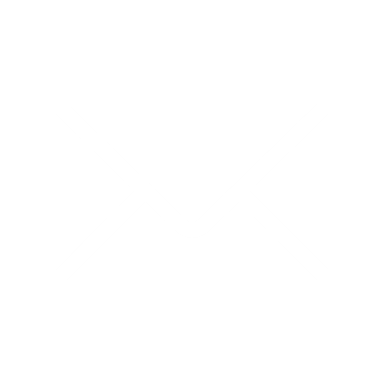 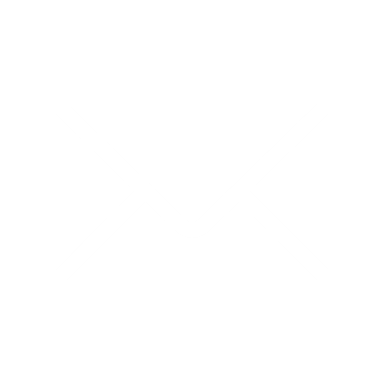 21
Source:  Royial Mail, Trinity McQueen, 2022
Mail makes customers feel recognised
Making it critical to a CX plan
48%
Q: Sending mail shows an organization cares about reaching all its customers
Agree (Disagree)
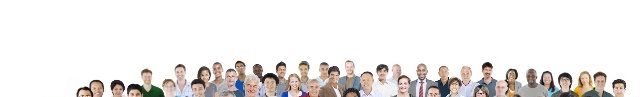 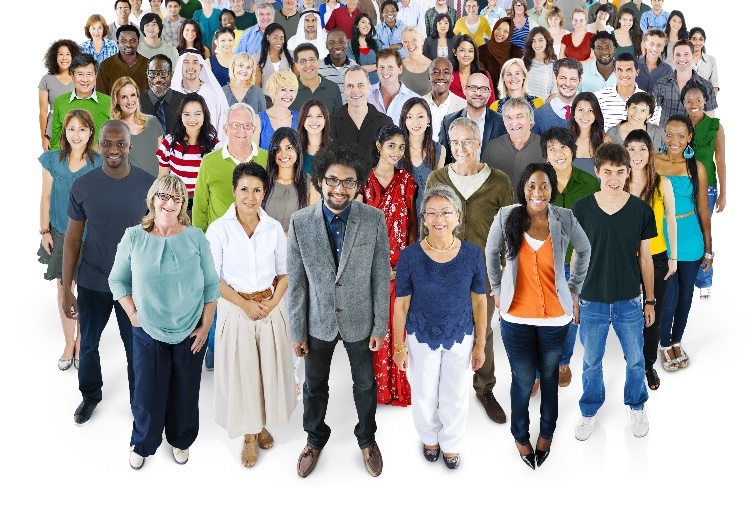 (18% disagree)
22
Source:  Royial Mail, Trinity McQueen, Combined sectors, 2022
With hospital appointments scoring highest on trust
Completely trust the mail I receive  Agree or agree strongly (%)
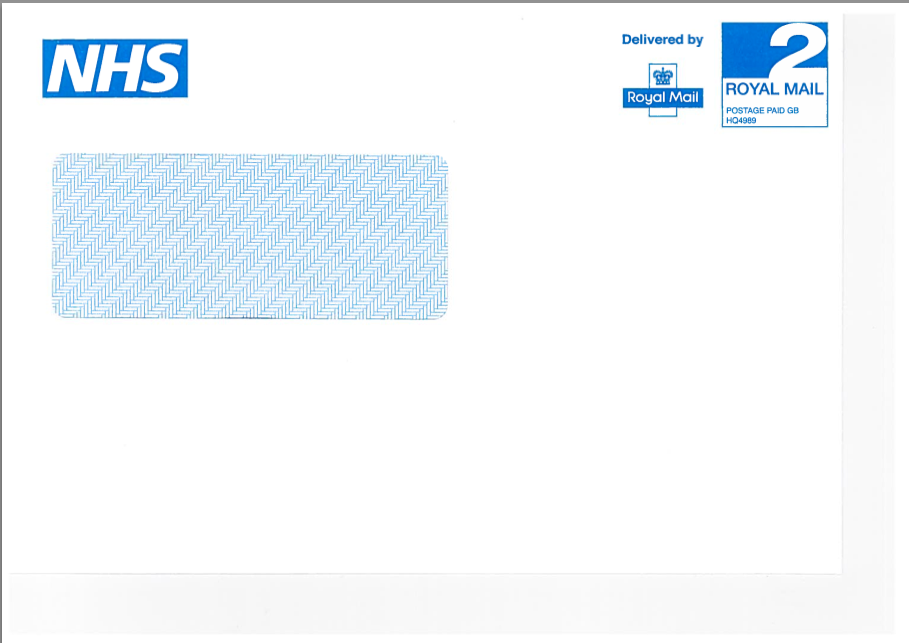 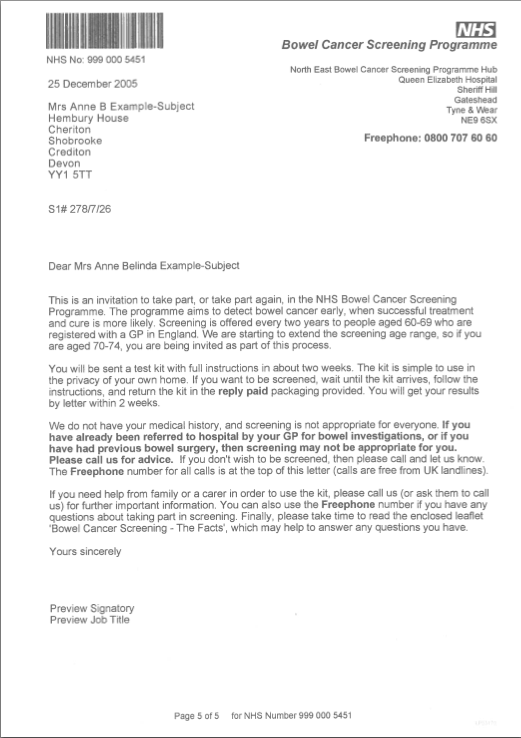 23
Source:  Royial Mail, Trinity McQueen, 2022
Mail is more trusted than digital
Feels private and secure
I would think it might be a scam
12%
33%
33%
Same
48%
Same
50%
17%
24
Source:  Royial Mail, Trinity McQueen, Combined sectors, 2022
Trust comes from feeling recognisedand valued
Shows the sender has taken time and care with the communication
Applies more to mail or digital (%)
Makes me feel valued
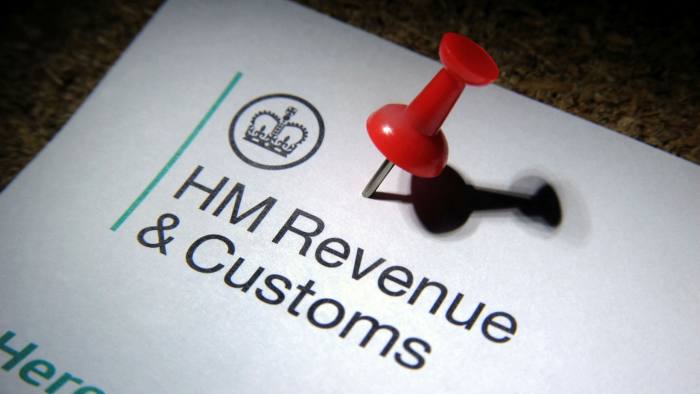 26%
33%
61%
56%
Same
Same
12%
11%
25
Source:  Royial Mail, Trinity McQueen, Combined sectors, 2022
mail helps clarify complex information and is easier to read than digital
Applies more to mail or digital (%)
A good way to help me understand complex information
53%
About the same
31%
16%
26
Source:  Royial Mail, Trinity McQueen, Combined sectors, 2022
The Mail and digital partnership - phygital
Mail boosts memory response
Mail and digital communications are different and complementary
Each situation needs to be considered on its own merit – Physical can reinforce digital and vice versa
Multi-channel experiences are more effective - working together, they can make messages stronger and more likely to be remembered
Mail has a powerful impact on long-term memory encoding for social media advertising = +44% stronger when people had seen mail first
A reading of 0.70 and above indicates a response that is likely to be powerful enough to impact future behaviour
0.72
0.50
STRENGTH OF BRAIN RESPONSE
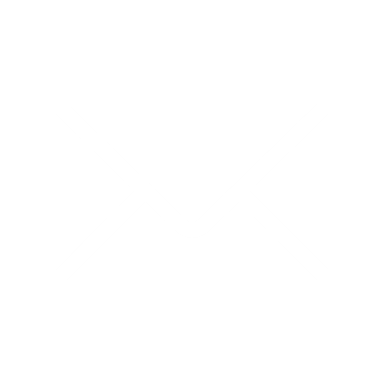 SOCIAL MEDIA ADVERTISING SEEN BEFORE MAIL
SOCIAL MEDIA ADVERTISING SEEN AFTER MAIL
LONG TERM MEMORY ENCODING
27
https://www.marketreach.co.uk/sites/default/files/insights/Mail-Cuts-Through-Report.pdf)
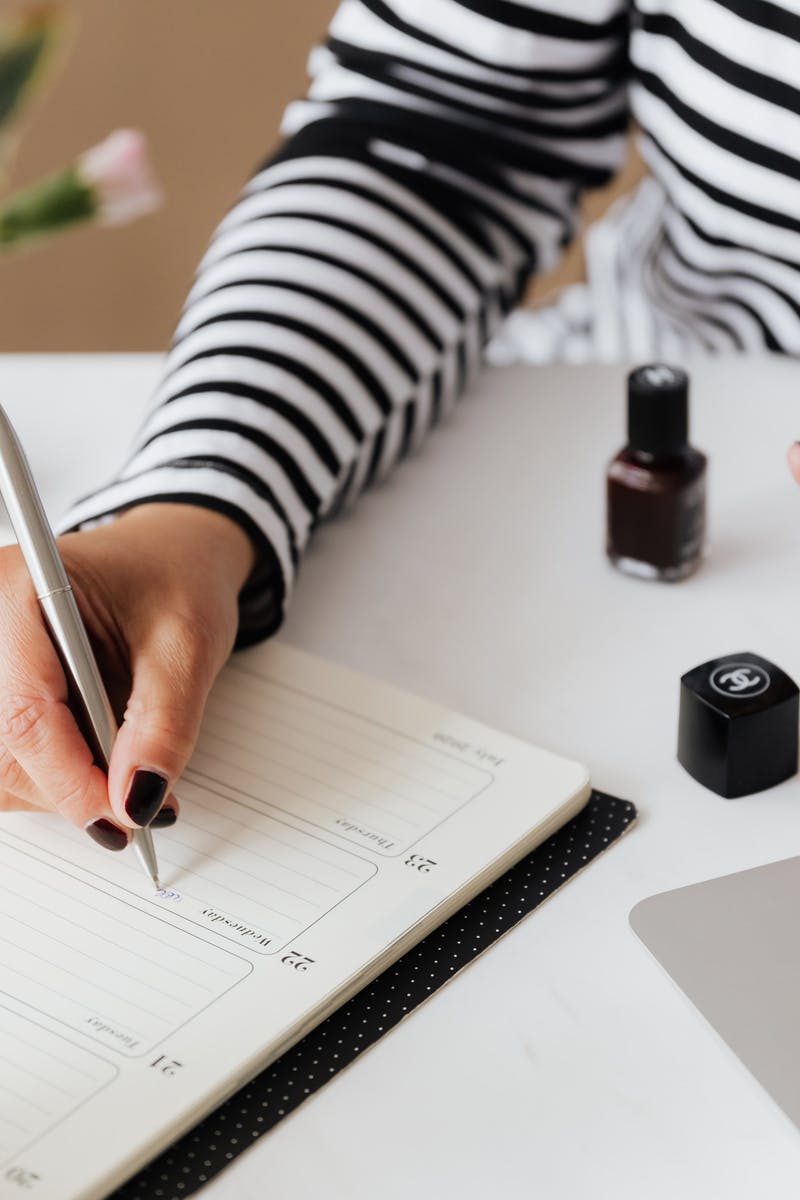 even in a digital world
Agree (Disagree)
56%
68%
(10%)
(14%)
Keeping paper records is the right thing to do
I need to keep paper docs as proof of address/ identity
(15%)
54%
56%
(17%)
Mail helps me to manage my financial affairs
Mail makes me feel more organised
These findings apply equally across all age groups
28
Source:  Royial Mail, Trinity McQueen, Combined sectors, 2022
[Speaker Notes: We saw this a lot as well in the qual research, consumers reports having clear filing approaches as they know they will want to put their hands on it.
For some it is a highly organised filing system, for others it is a messy pile or a box under their bed, but most report having a place where the keep mail they deem important so they can have it available when they need it
We see this for all age groups.  The variation is that older audiences will have more brand relationships they need to track – bank accounts, mortgages, medical forms, home bills…]
Younger age groups also engage with mail more than email
Mail vs. emails – All, most or about half of them (%)
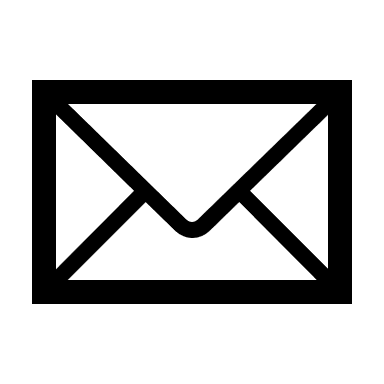 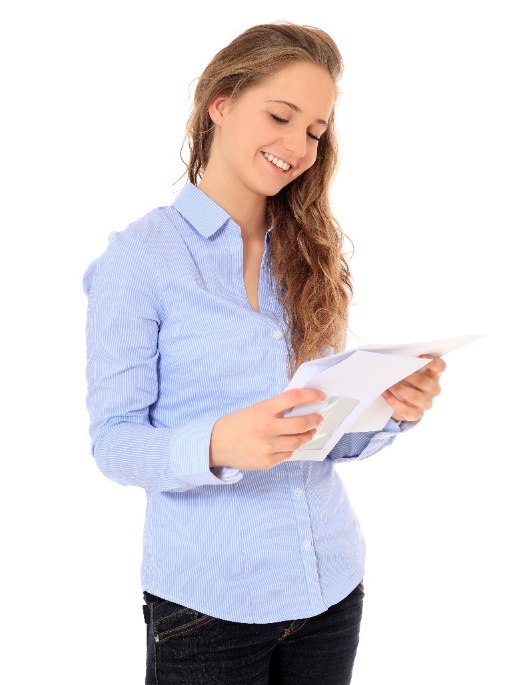 Positive engagement
77
NET of any of these
NET of any of these
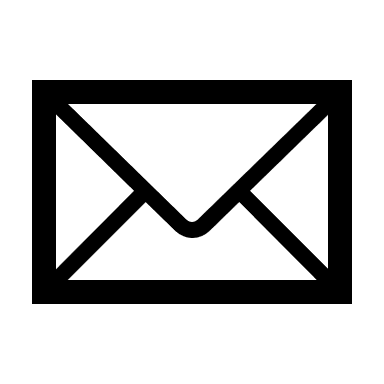 67
Among 
18-34’s
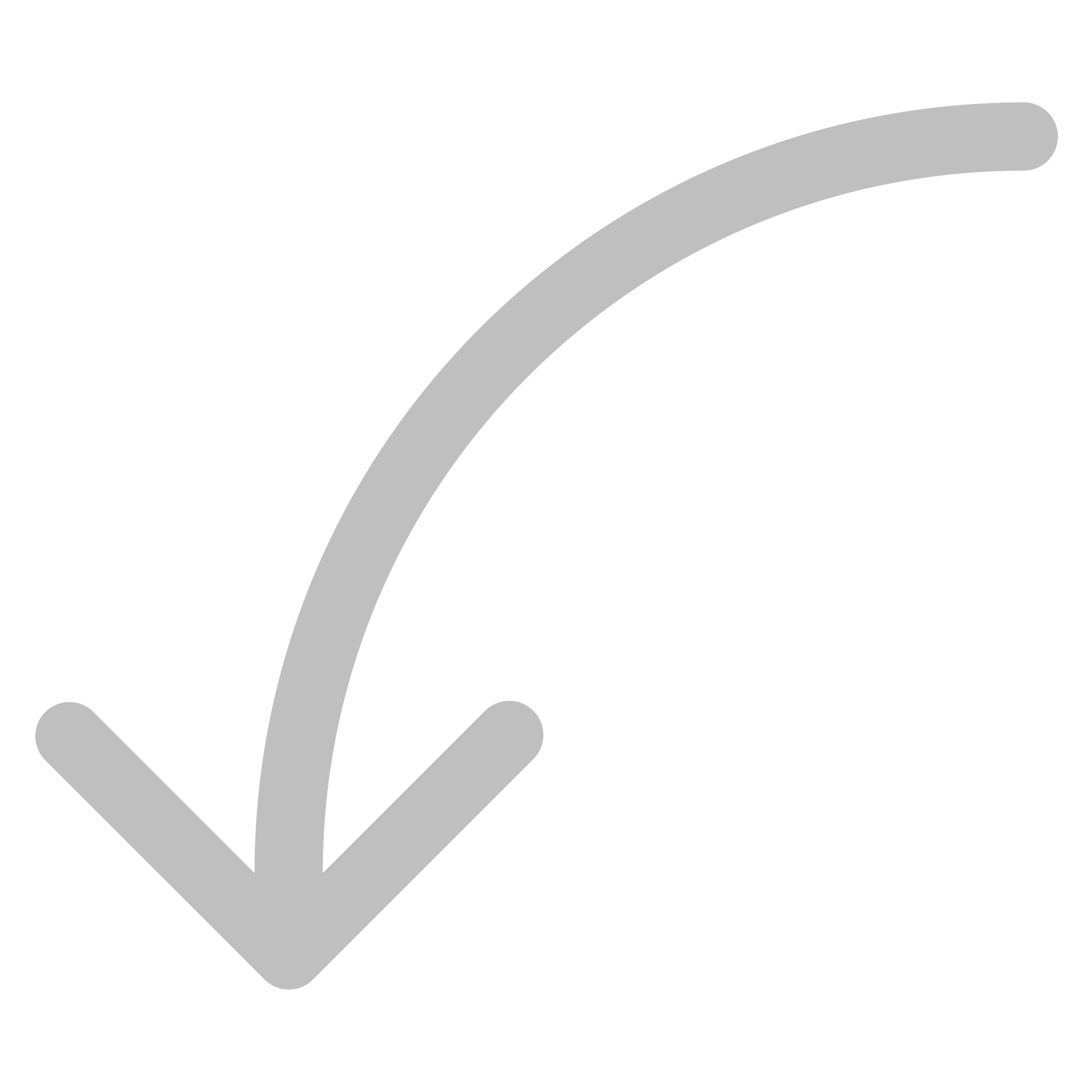 1 in 3 seek physical tangibility
29
Source:  Royial Mail, Trinity McQueen, Combined sectors, 2022
Paper’s sustainability is a strong message in today’s environmentally focussed world
Belief in statements about the environmental impact of mail communications
% Believe vs. disbelieve
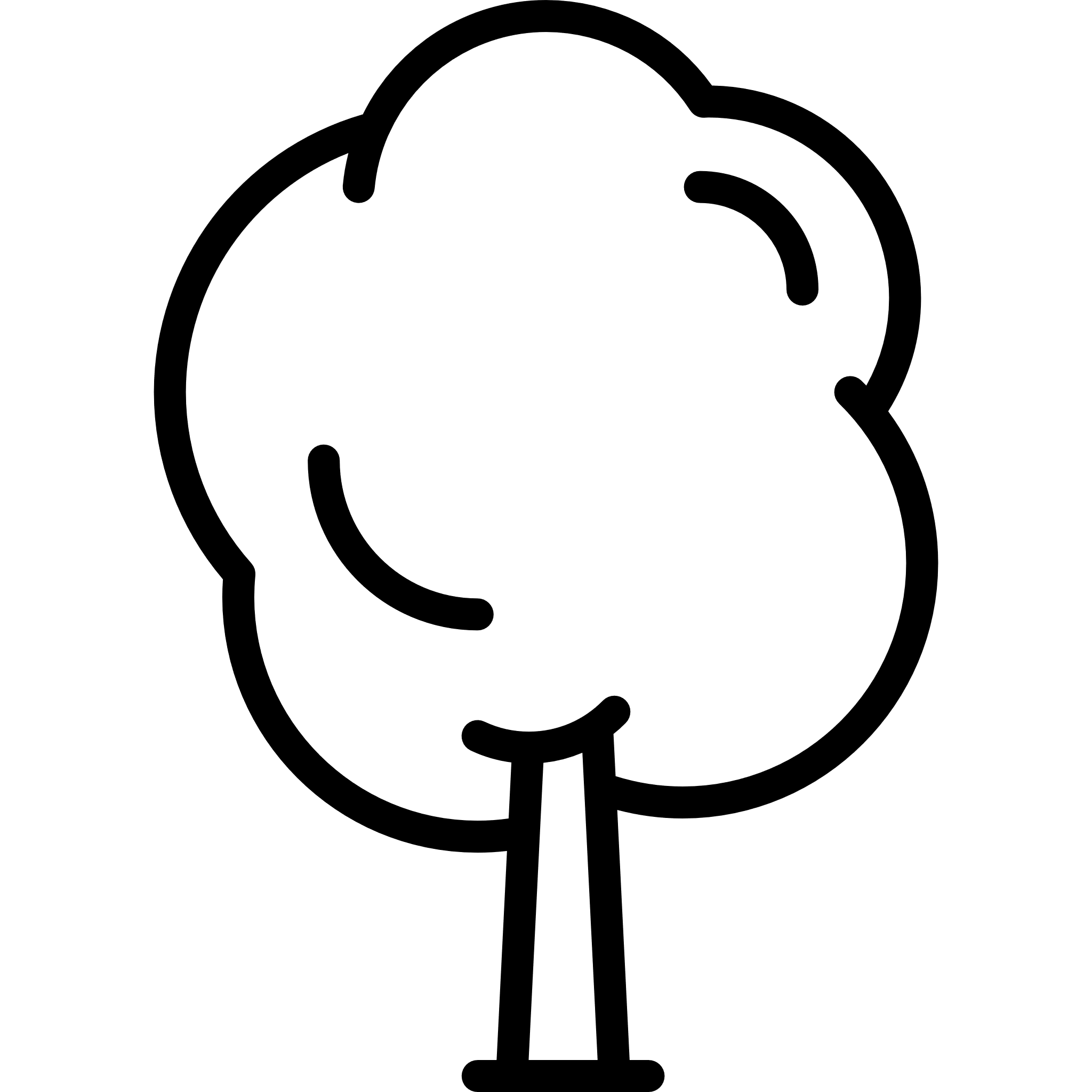 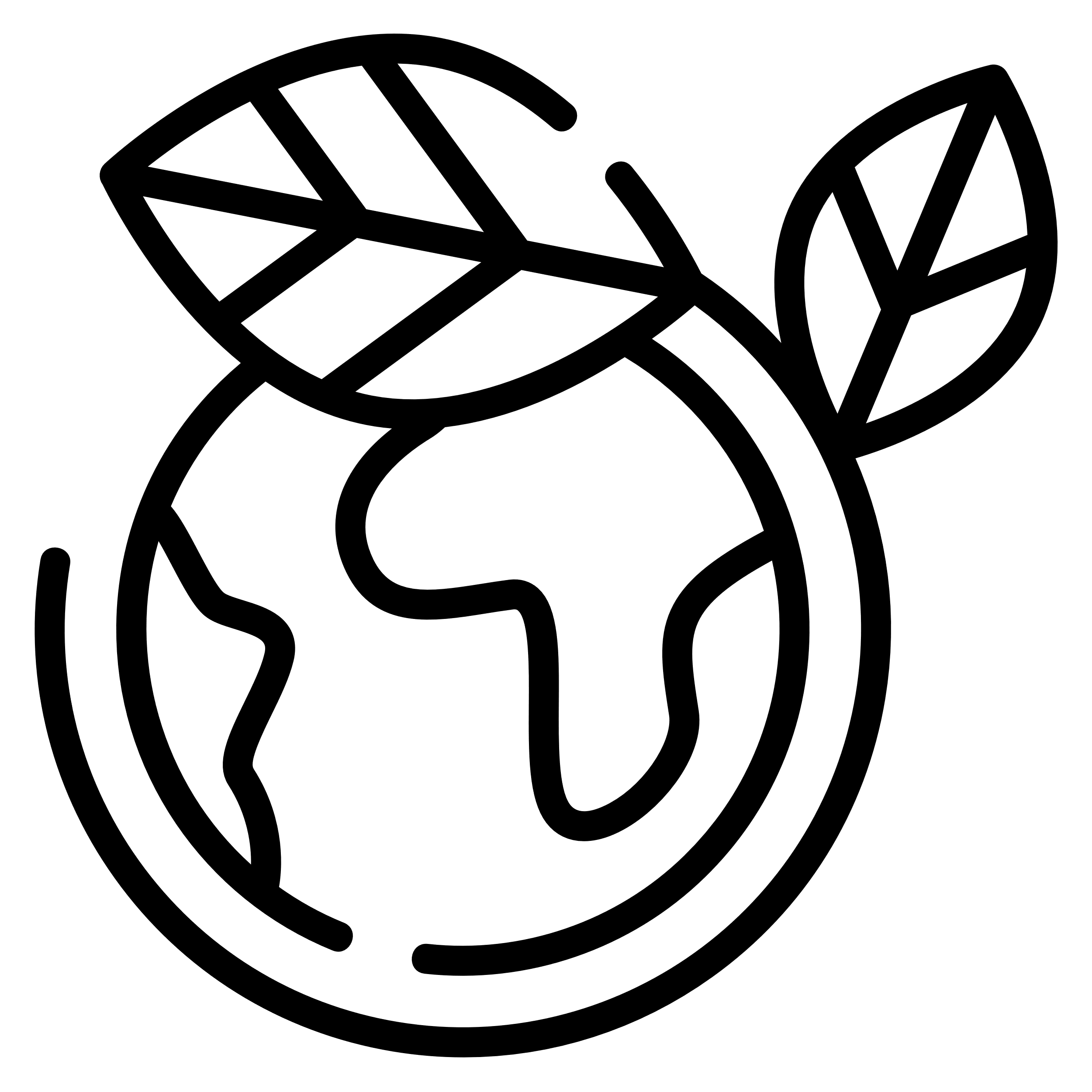 77%
65%
55%
24%
29%
15%
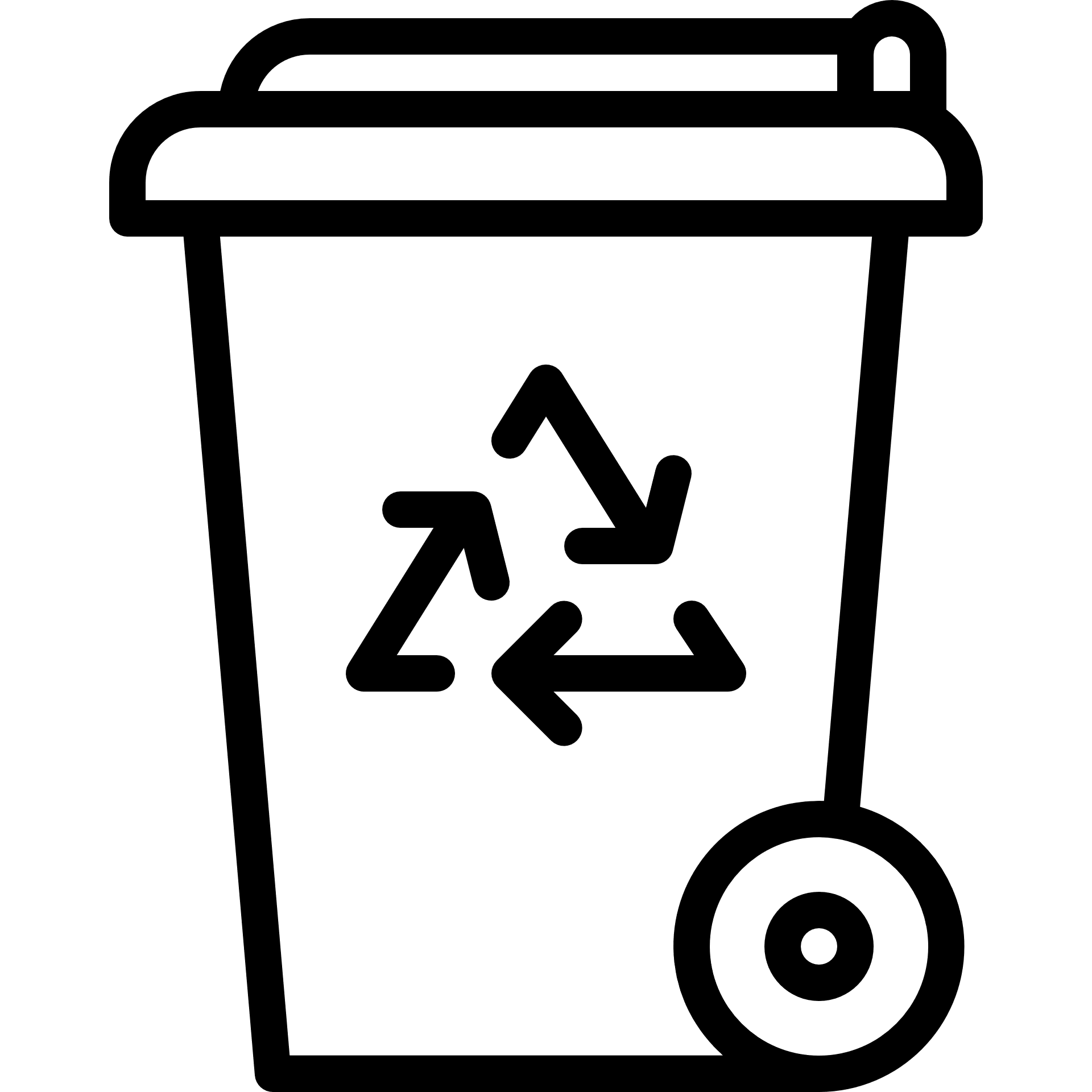 Paper is one of the most recycled products in the world
Paper is a renewable and sustainable product
The wood used to make paper is grown and harvested in a carefully controlled and sustainable way
30
Source:  Royial Mail, Trinity McQueen, Combined sectors, 2022
Difference between poor and good practice
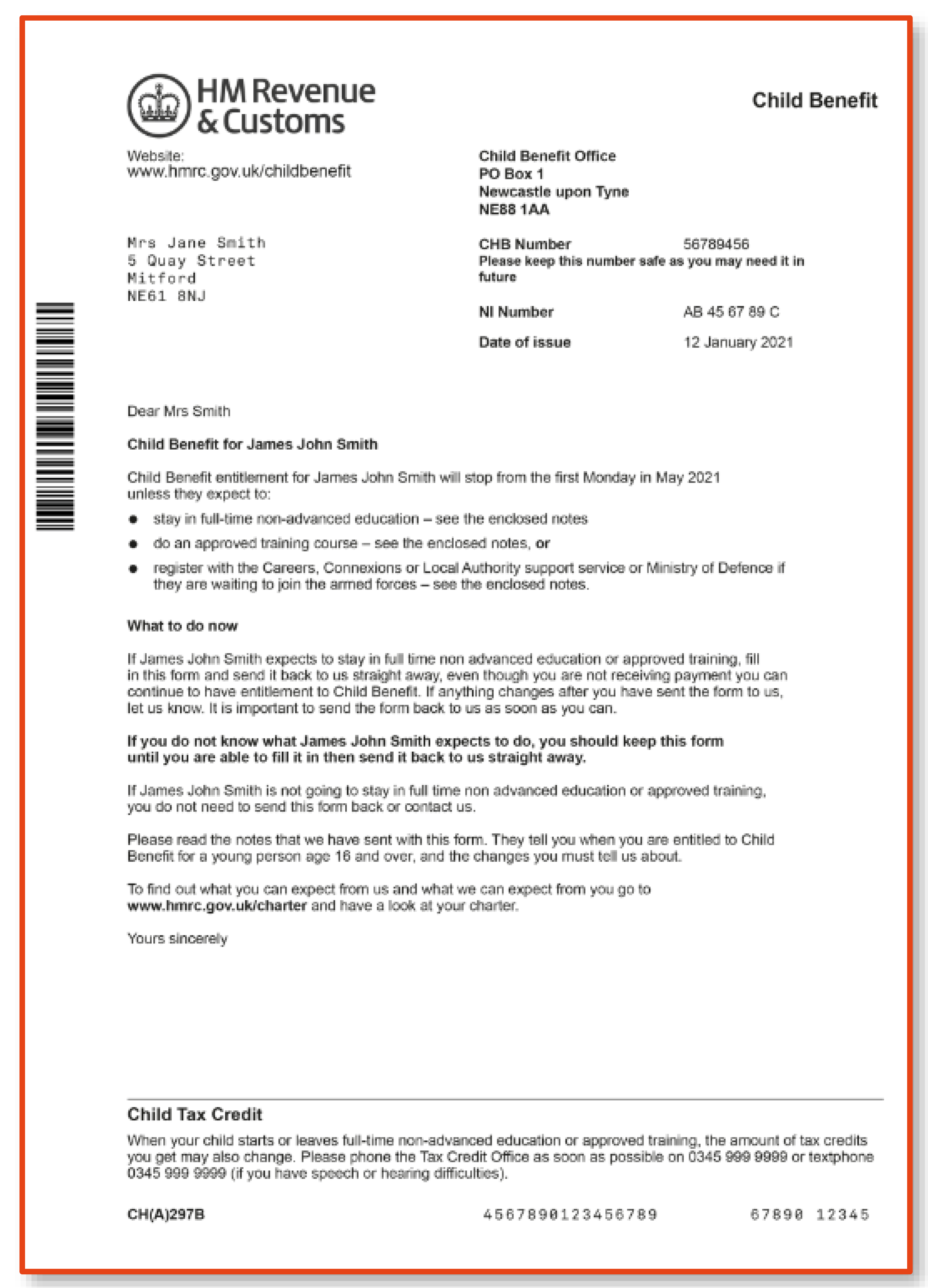 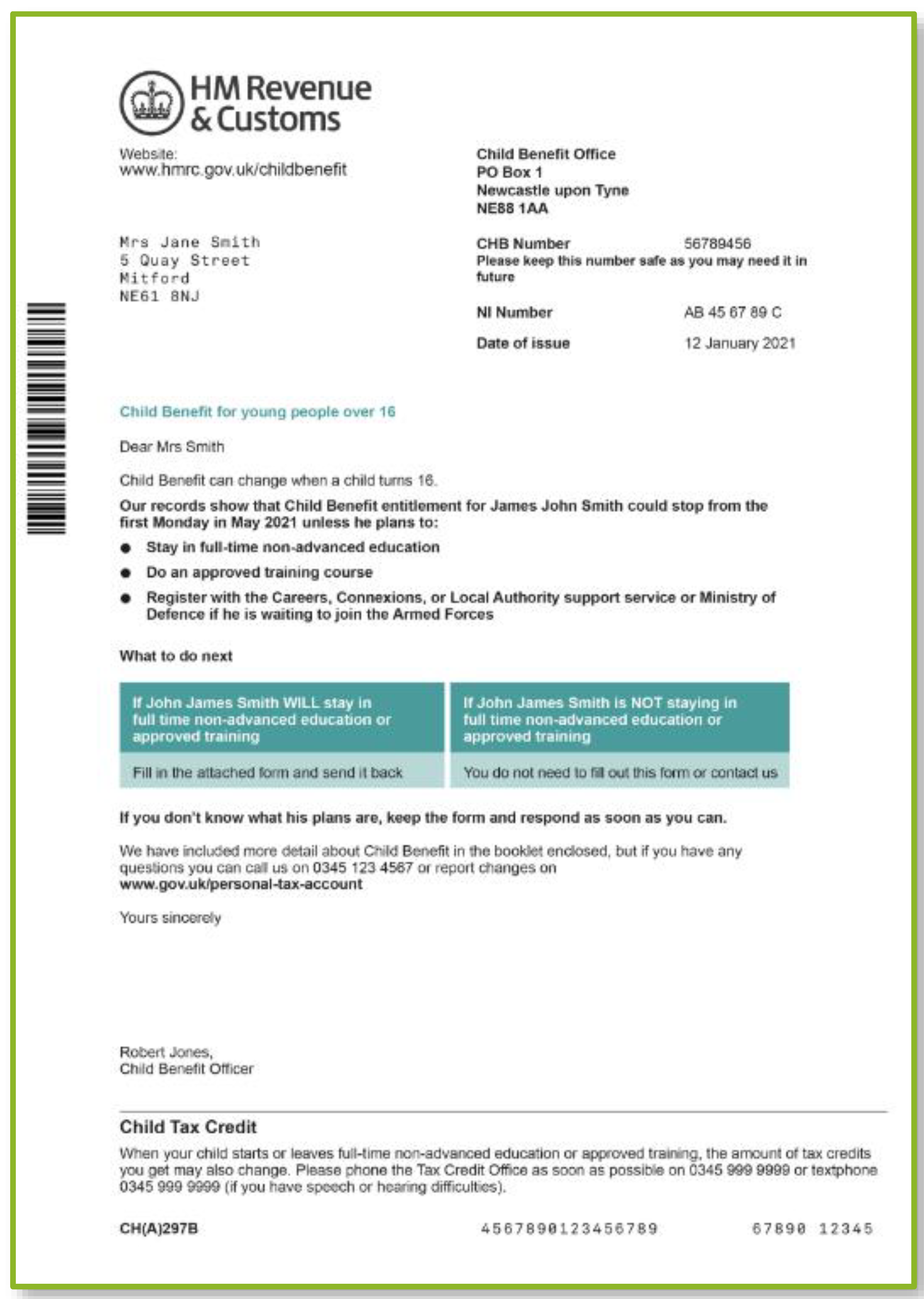 Use of colour
Clearer visual hierarchy (e.g. most important information in a larger font or bold)
Table visualising required next steps
Includes a telephone number in the sign-off paragraph
Named sender (Robert Jones)
58
52
Clear what I’m being asked to do
51
39
Looks easy to read
GOOD
POOR
31
Source:  Royial Mail, Trinity McQueen, HMRC, 2022
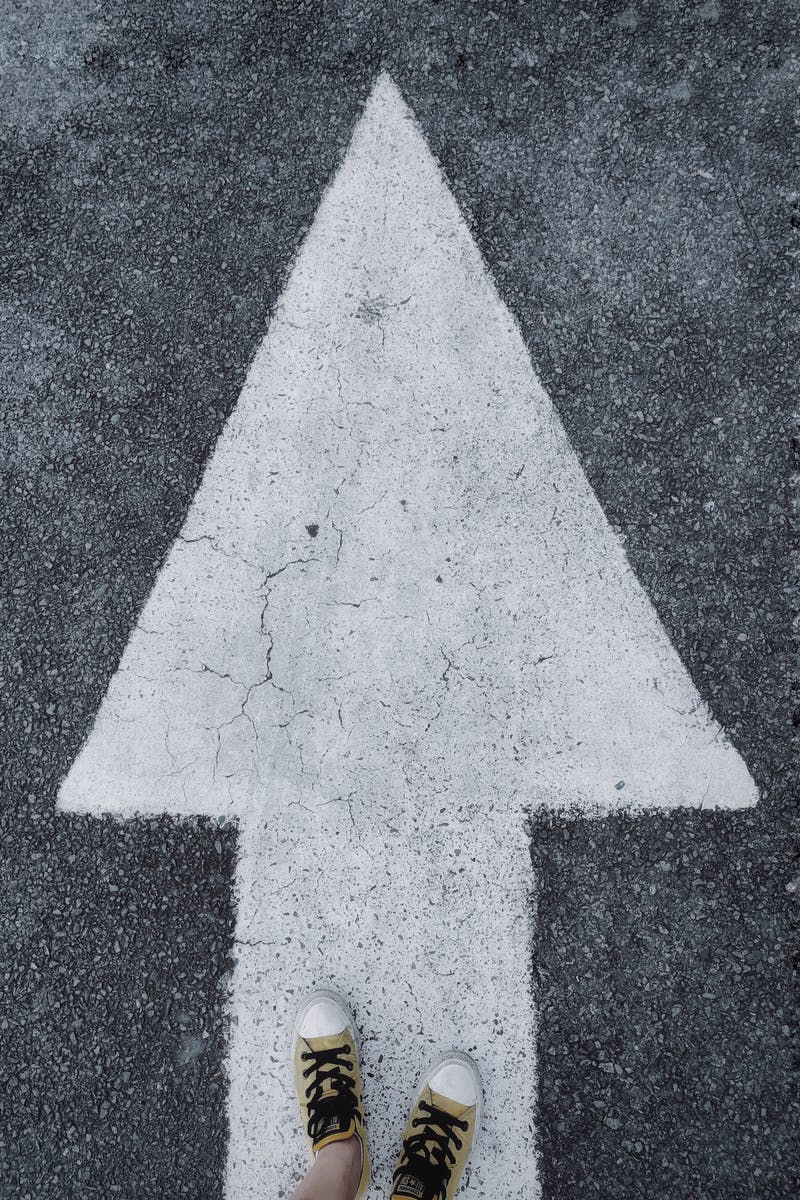 Use it because you should not because you could
Customer mail is not for everything, all the time
It is best deployed when it can address some its key strengths
Customers want to remain in control of how they interact with organisations, they want to choose how they are communicated with
Preferences are individual and context dependent, but most agree that mail should be used for important communications
Any organisation that cares about trust should use mail
Mail means important
Trust
Mail and digital are not the same
Best practice matters
Phygital
Measure
People expect organisations to use the tools they have the best way they can.  They want what’s best in physical and digital
Customer mail gets more attention and engagement than equivalent digital.  It speaks to people 121
The way to prove value and learn is to measure – test mail versus email and measure calls to the call centre as a start
Trust is the bedrock of great CX. Mail is valued for its clarity, helpfulness and relevance
They are complementary  and distinct. People want both and expect brands to respect them by using all channels and using them well
Understand what makes mail work and do it well.
People recognise and engage with mail’s sustainability
33
THANK YOU – QUESTIONS PLEASE!
Design matters.  we defined best practice design, copy and content guidelines
Ensure branding and tone is in line with other (e.g. marketing) communications to reinforce
Provide a range of contact / response options
Include unnecessary and irrelevant information (risks overshadowing main message)
Keep copy / information minimal – short and succinct more likely to be read (ideally one page)
Use in combination with other channels for maximum impact (serves as reminder to take action)
Use overly complex language and information
Signpost key information to maximise ease of reading and comprehension
Use personalisation where possible (first names, personal info etc.) to maximise impact
Cram wording/lines, or use small font
Sign off from a named individual to humanise the message
Keep letters visually interesting; use tables, bullets and bolding to ease comprehension
Strongly encourage a switch to digital, instead give customer a choice of channel
Customer mail should be treated with the same care and attention as every other brand touchpoint
35
[Speaker Notes: People undermine their brand by forgetting mail, they spend loads on website etc. but then don’t translate it to mail.
Branding needs to reflect the brand in mail.
QR Code are valued as a good way to guide people to content – as long as they are used to continue the journey – the QR code has to take you to somewhere useful, not just the web home page
Multiple channels are valued – send me a letter about my appointment and then send me an email to remind me. They appreciate this as good communication and engagement.
Personalise where you can.
Explain why things are changing -  why costs are going up and why bills are increasing.  Don’t just deliver this news, explain it – and show why staying a customer is still a benefit
Don’t include anything unnecessary, create the right balance of words for the message]
MAIL HELPS SAVE LIVES THROUGHBOWEL CANCER SCREENING
Background:
Early detection of bowel cancer saves lives. The North East Bowel Cancer Screening Programme Hub is one of 5 hubs in England that is tasked with getting over 60s to participate in screening. 
Solution:
In a rolling programme, The North East Bowel Cancer Screening Programme Hub invite all eligible over 60-year-olds to participate in screening. Every element of the programme is mailed: the initial invitation letter, the follow-up test kit, the results (positive or negative) and the reminder mailing for non-participants.  
Email penetration and acceptance is lower amongst over 60’s, so mail guarantees that the invitation and test kit will reach everyone.  And the physical presence of the letter and kit in the home act as a prompt to participate.  
Results:
The minimum uptake target in the programme nationally is 52 %– through the use of mail - North East Bowel Cancer Screening Programme Hub consistently hits that target. (an uptake of 57.48% was achieved in 2015-16).
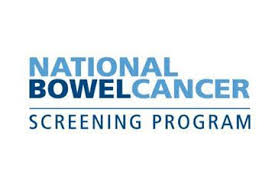 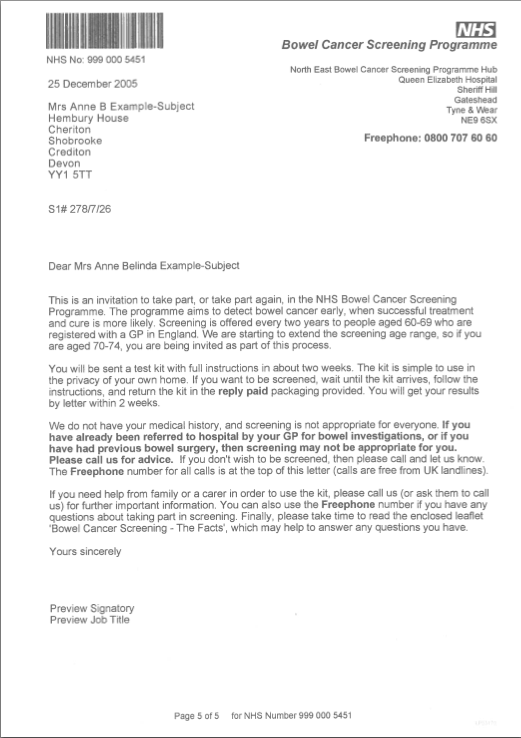 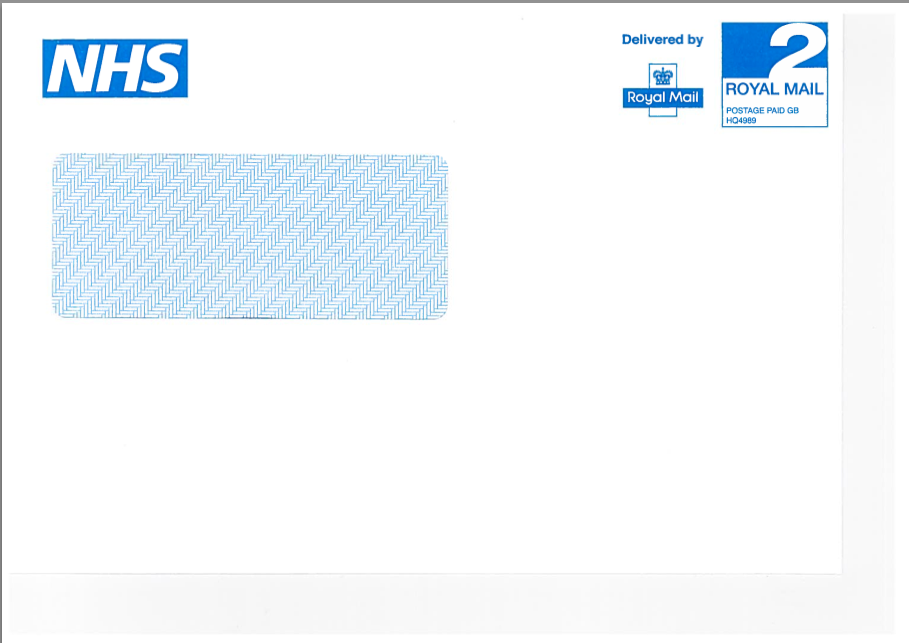 Source: Philip Kelly, Manager, North East Bowel Cancer Screening Programme Hub
National bowel cancer screening
Impressing the over 60s
Background
Early detection of bowel cancer saves lives. The North East Bowel Cancer Screening Programme Hub is one of 5 hubs in England that is tasked with getting over 60s to participate in screening.
Solution
Email penetration and acceptance amongst the over 60s is low. The Programme Hub instead looked to Business Mail – a channel with a physical presence that remains in the home, and acts as a prompt to participate.
They created a full rolling programme where every element – from invitation to follow-up test, to results, to reminders – is sent through the mail.
Results
The programme has enabled the North East Bowel Cancer Screening Programme to consistently hit their target of a 52% uptake in screenings.
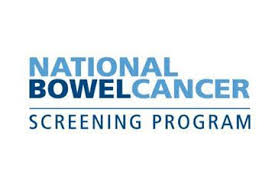 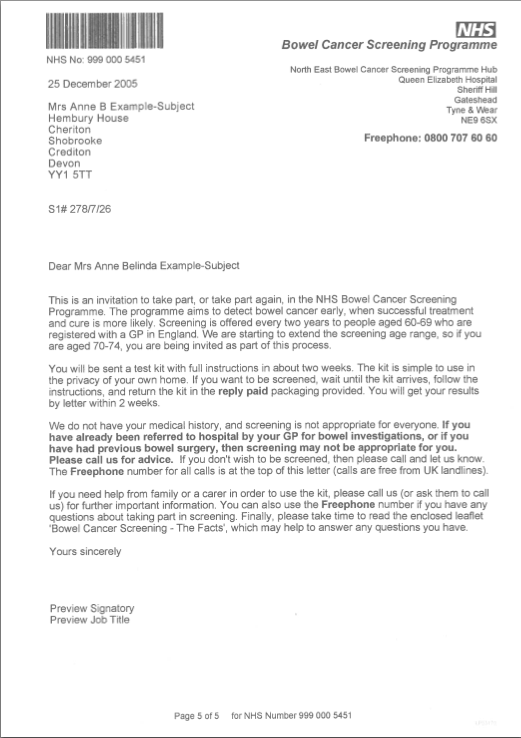 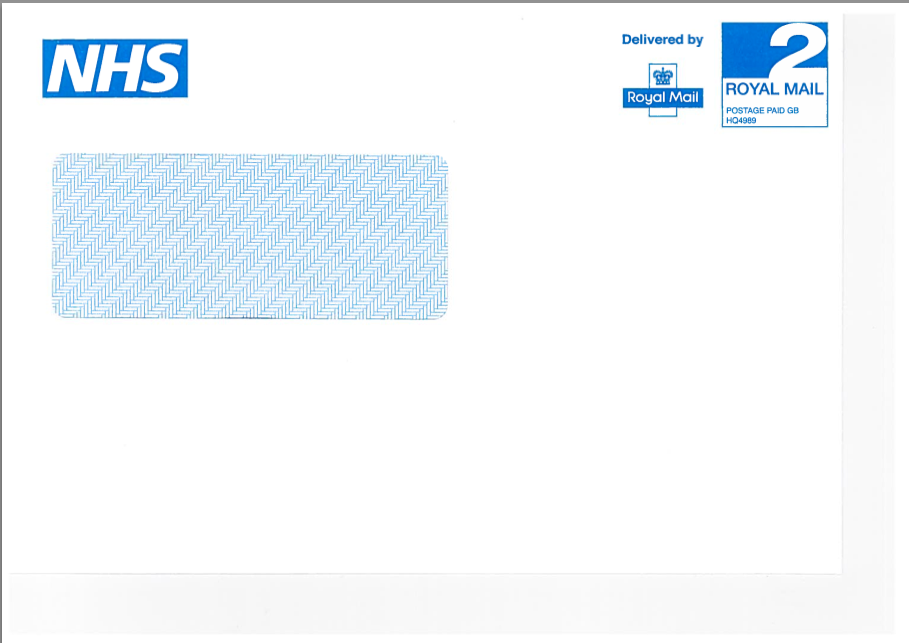 37
Source: Philip Kelly, Manager, North East Bowel Cancer Screening Programme Hub
A mailing about cloning cloned new science teachers
Background
Training & Development Agency needed to lure the limited number of Physics and Chemistry graduates away from the corporate world into teacher training as a career. 
Solution
Recent Physics and Chemistry graduates were sent a mailing that had their name and address repeated again and again on the envelope.  Inside was the question: ‘Could you explain cloning? To a group of unique individuals? Without repeating yourself?’’
A science teacher case study reinforced how rewarding it can be to work with inquiring minds. 
Results
The campaign delivered a 4.8% application-conversion rate.
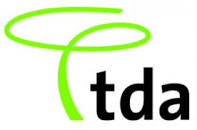 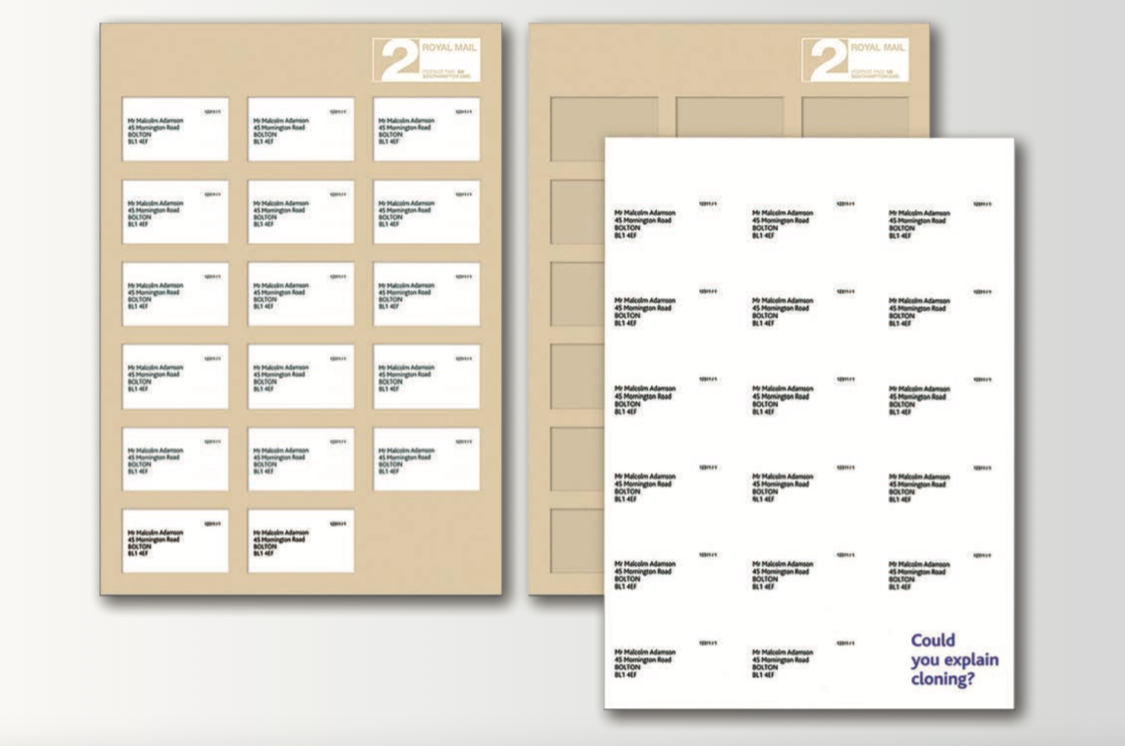 38
Source: Canada Post